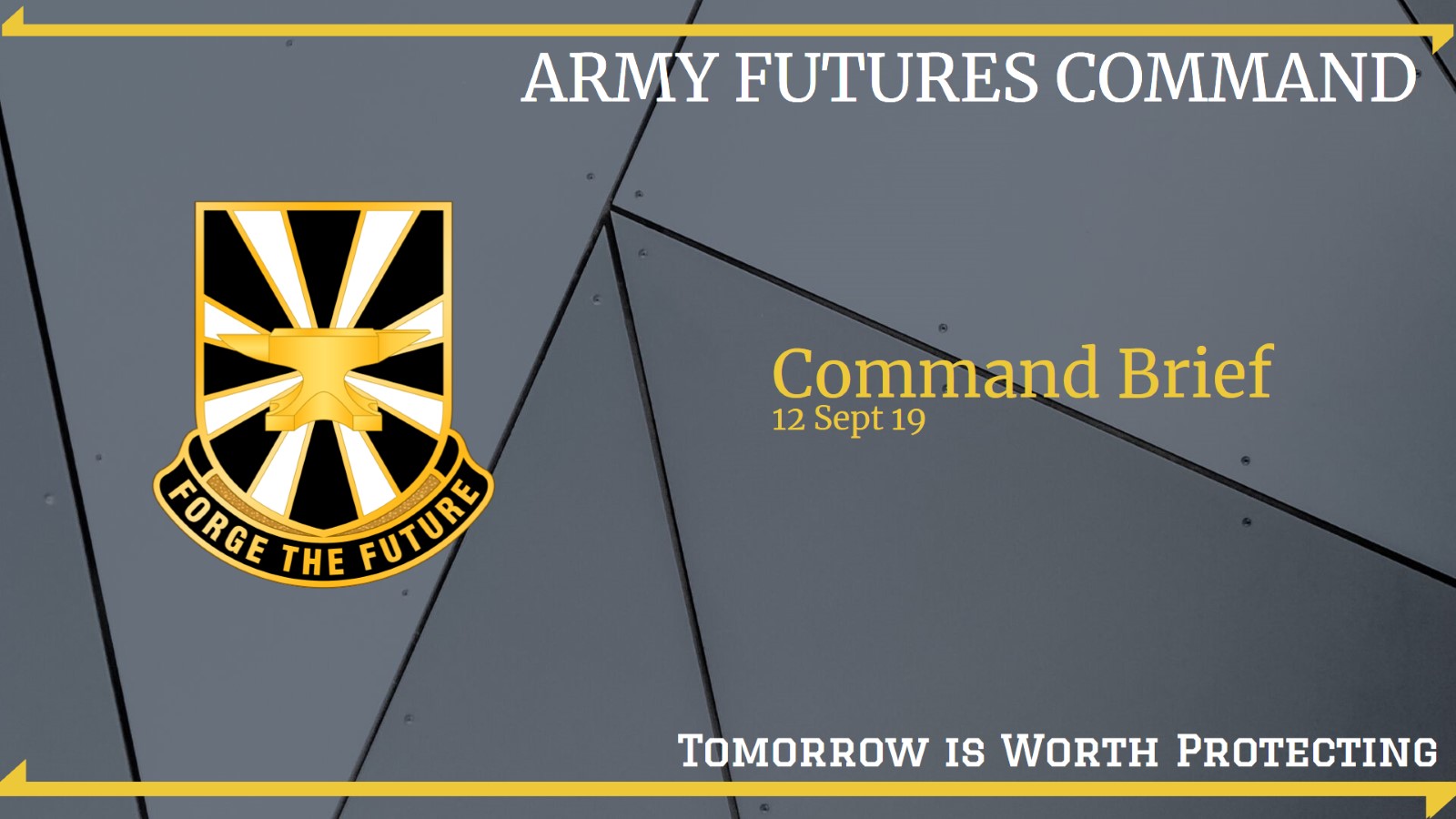 Command Brief
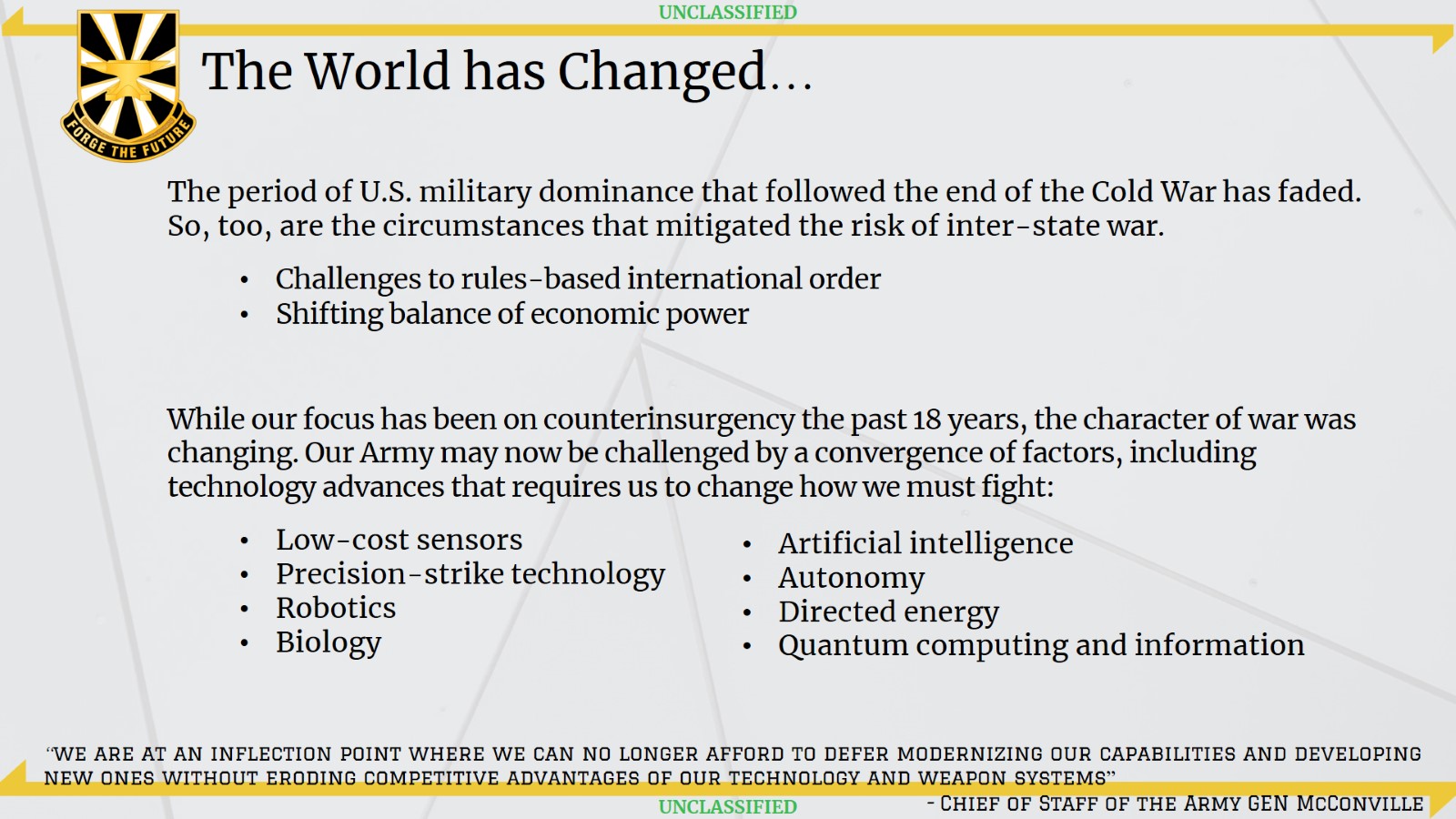 The World has Changed…
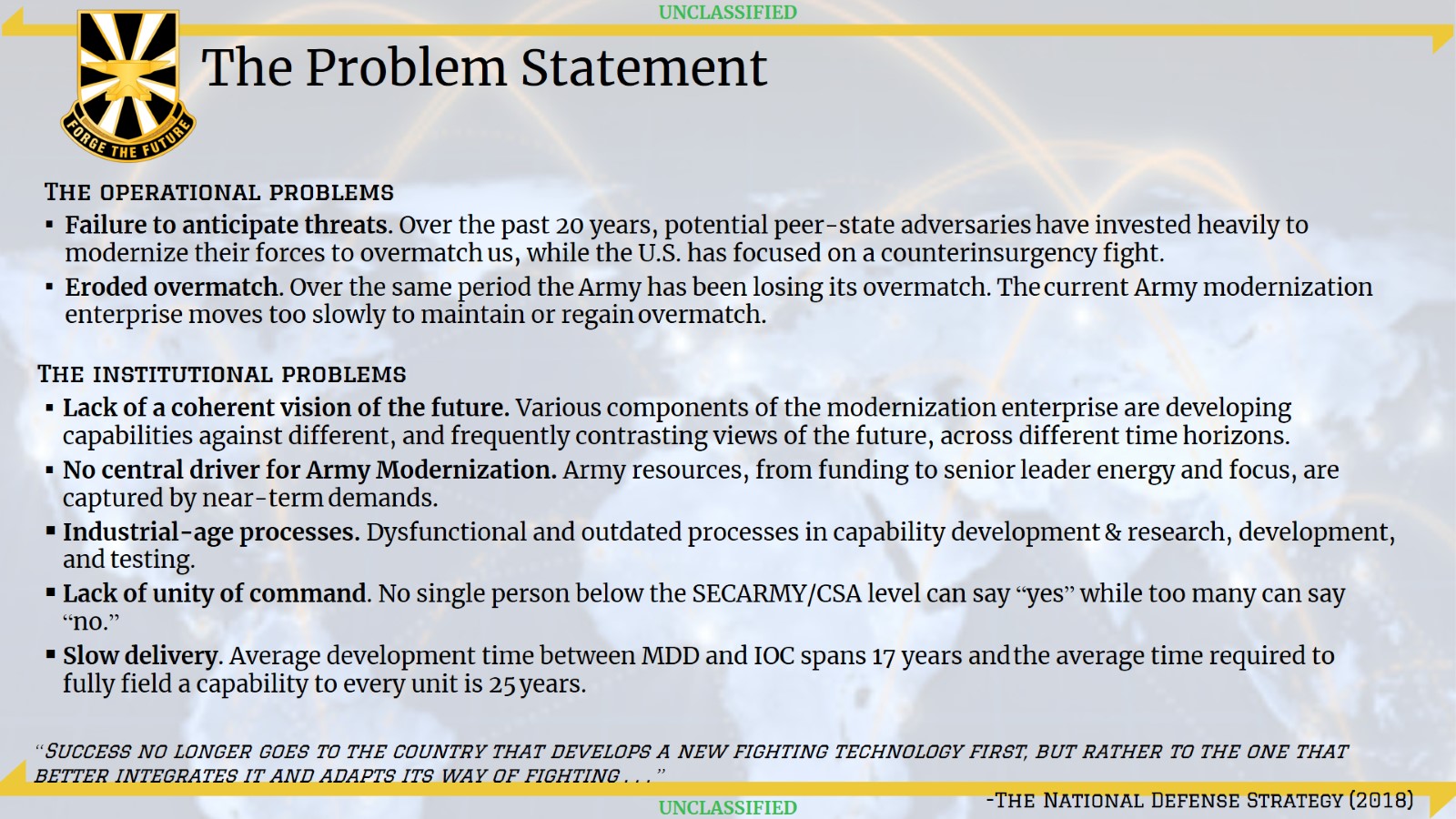 The Problem Statement
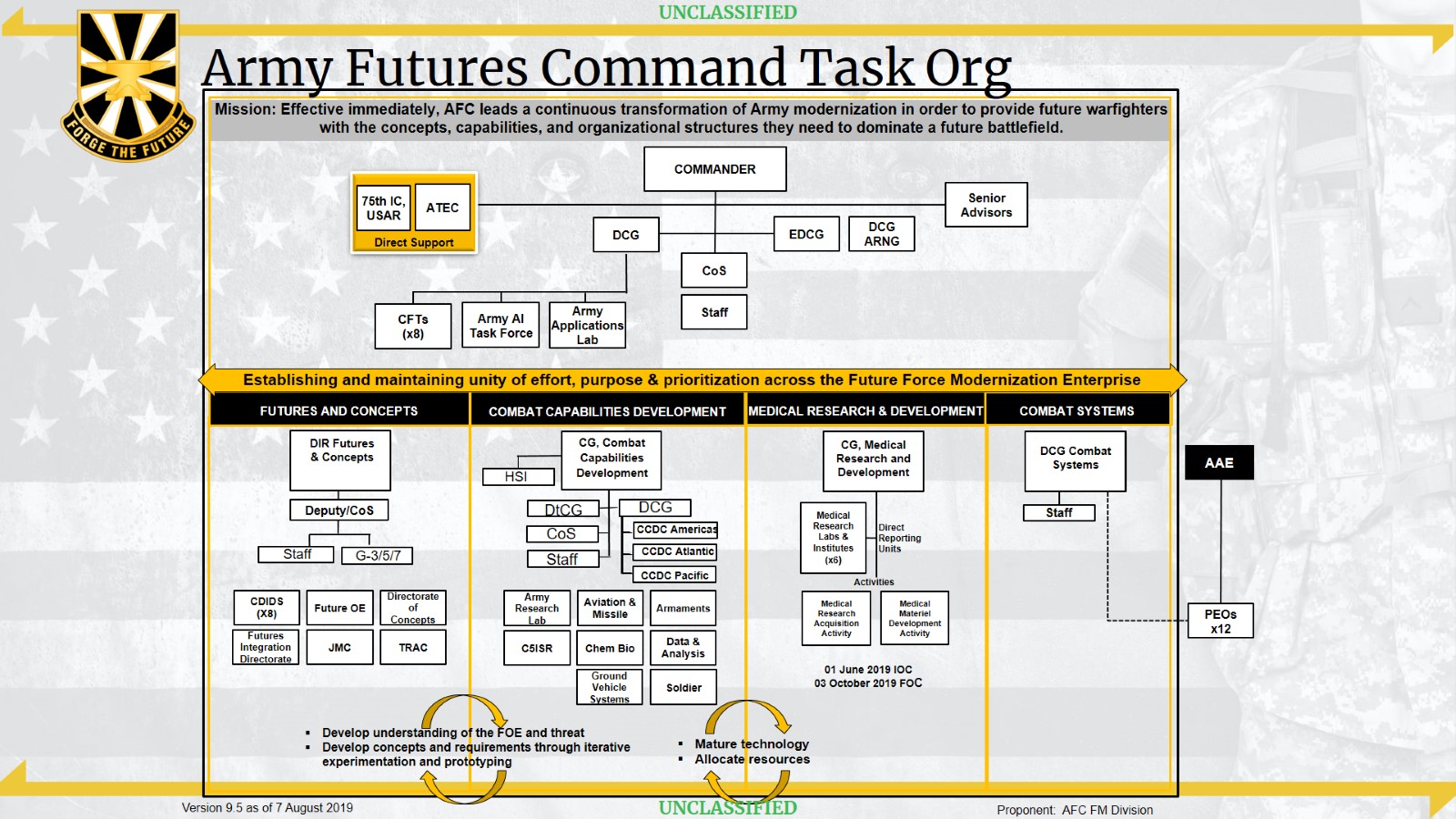 Army Futures Command Task Org
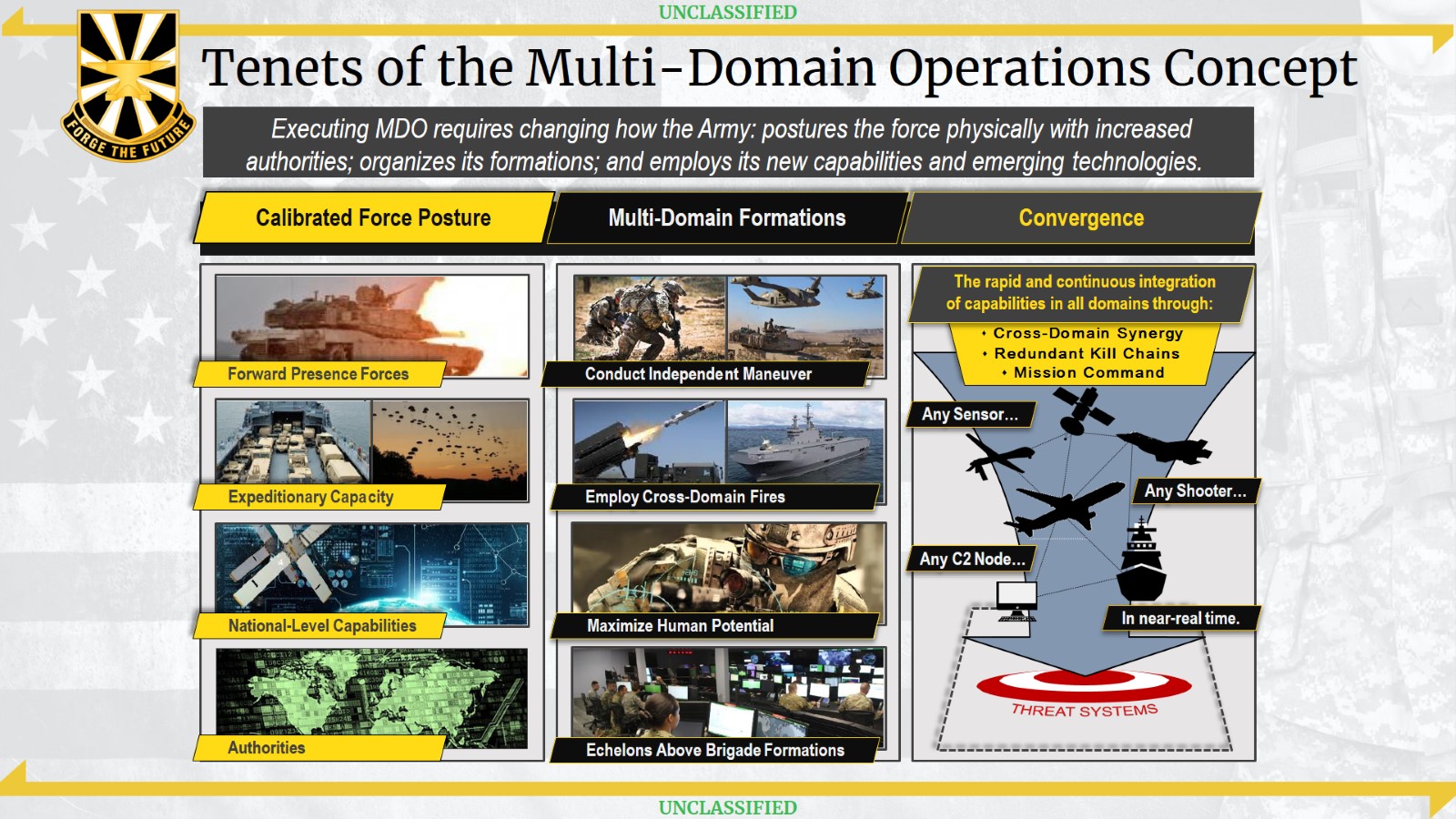 Tenets of the Multi-Domain Operations Concept
COMPETE, PENETRATE, DIS-INTEGRATE, EXPLOIT AND RE-COMPETE
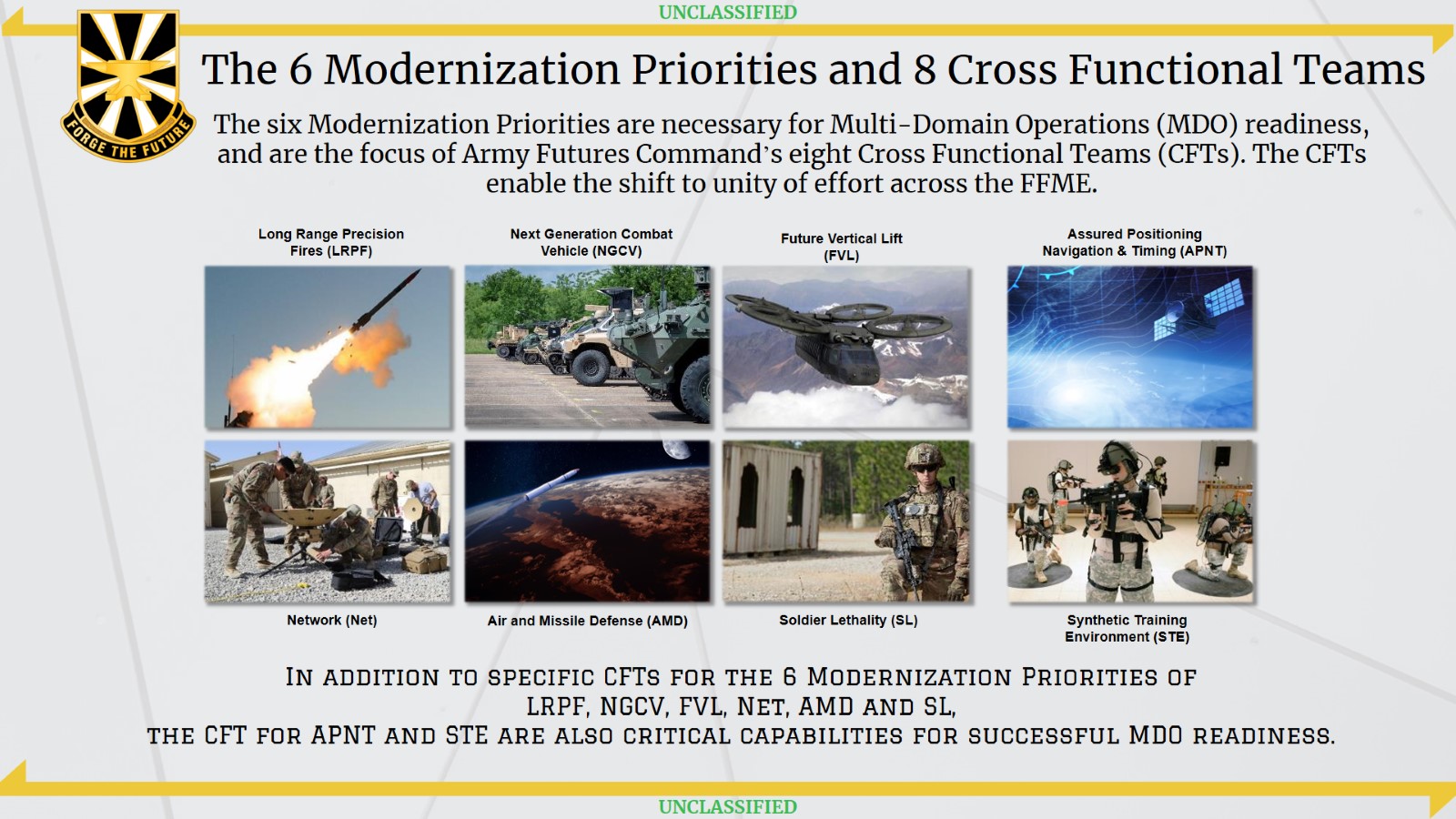 The 6 Modernization Priorities and 8 Cross Functional Teams
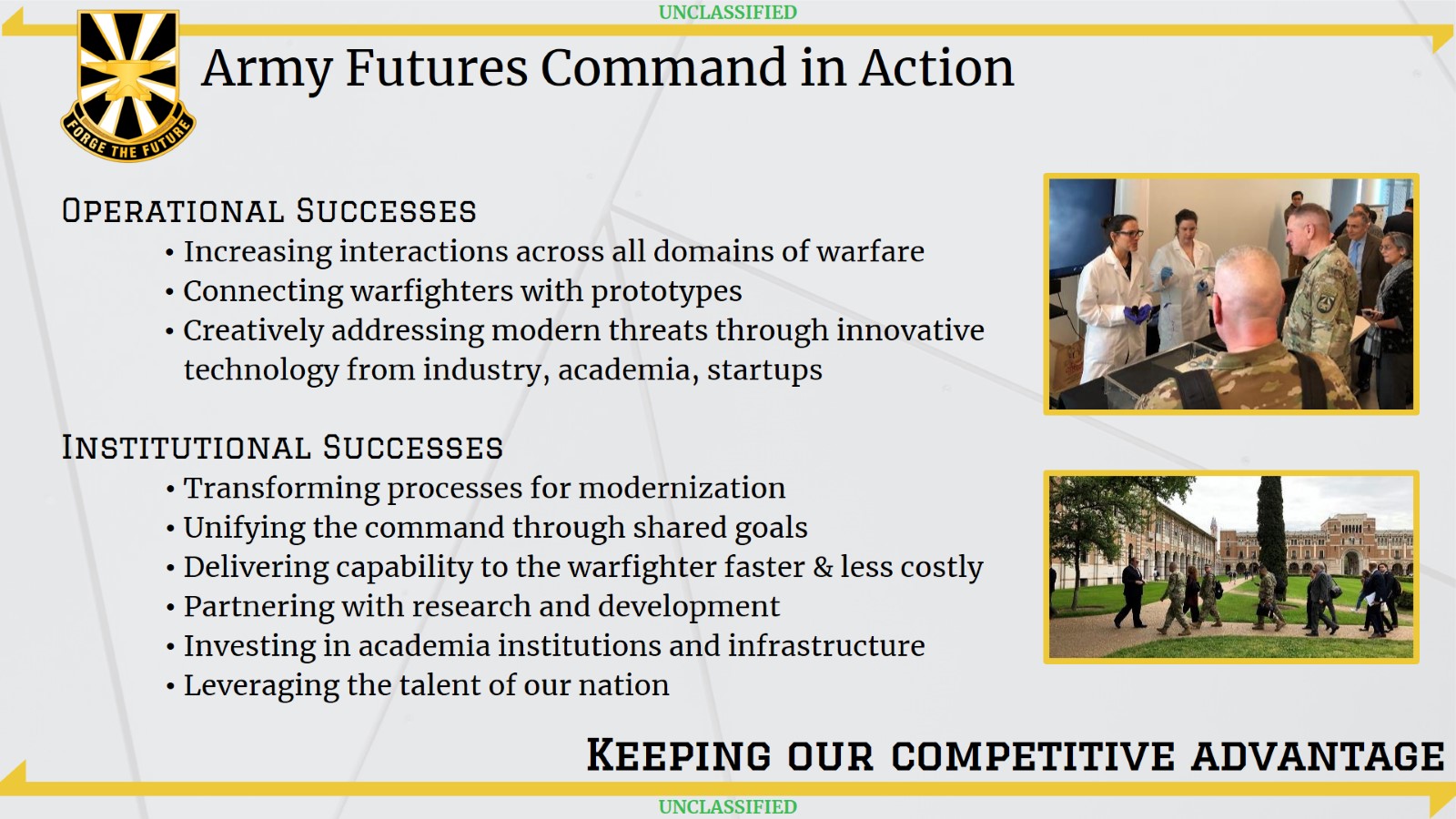 Army Futures Command in Action
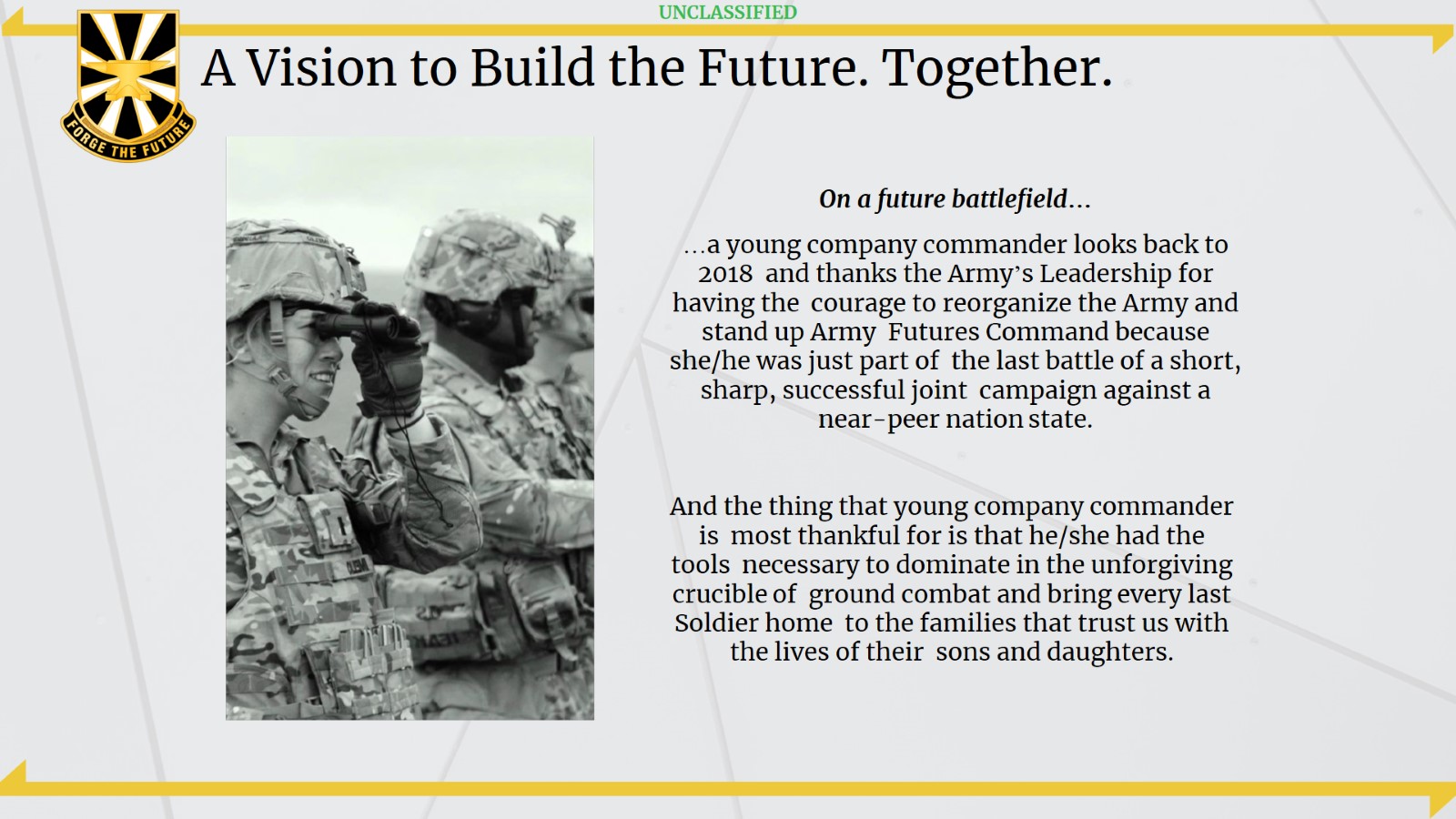 A Vision to Build the Future. Together.
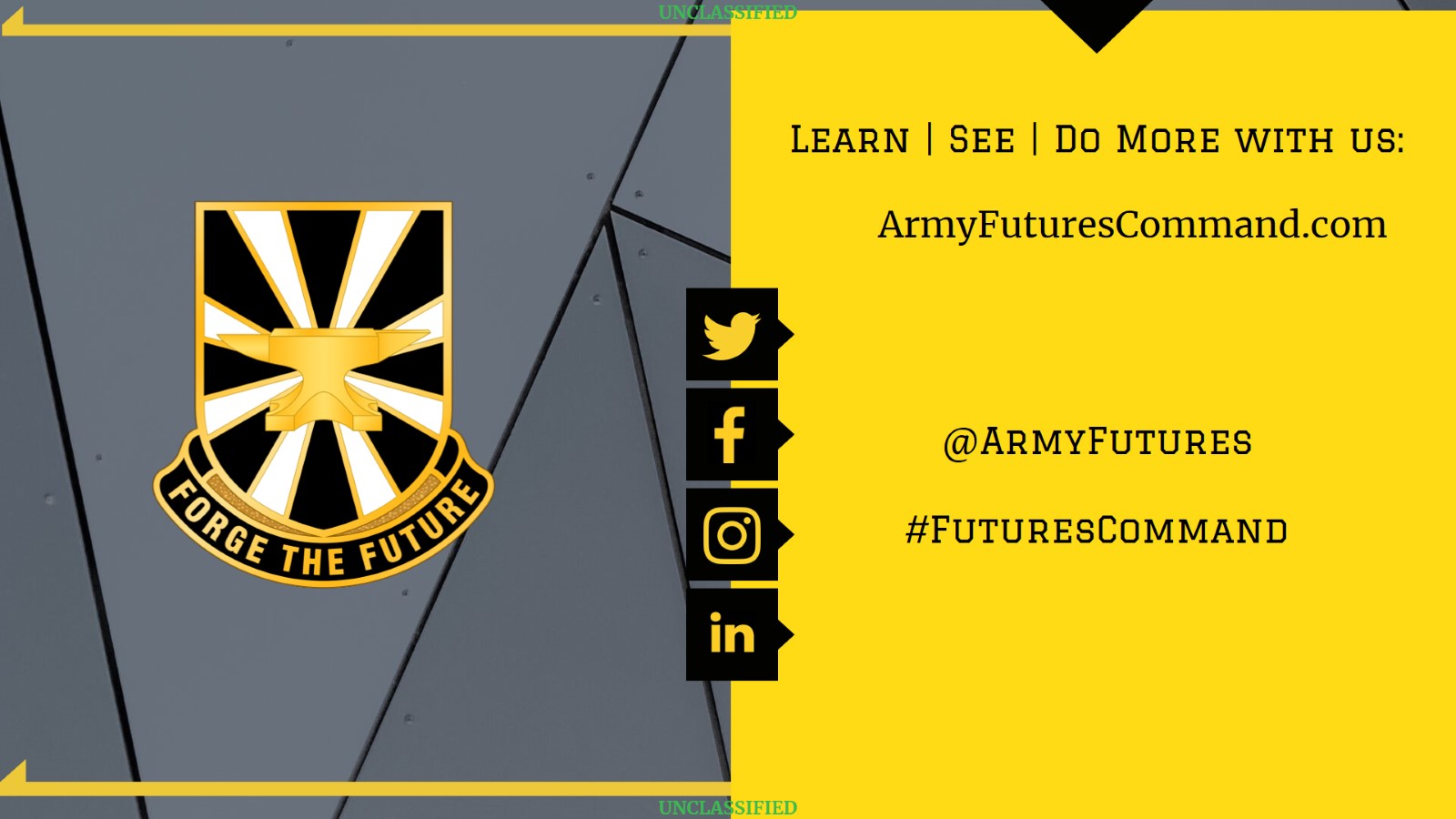